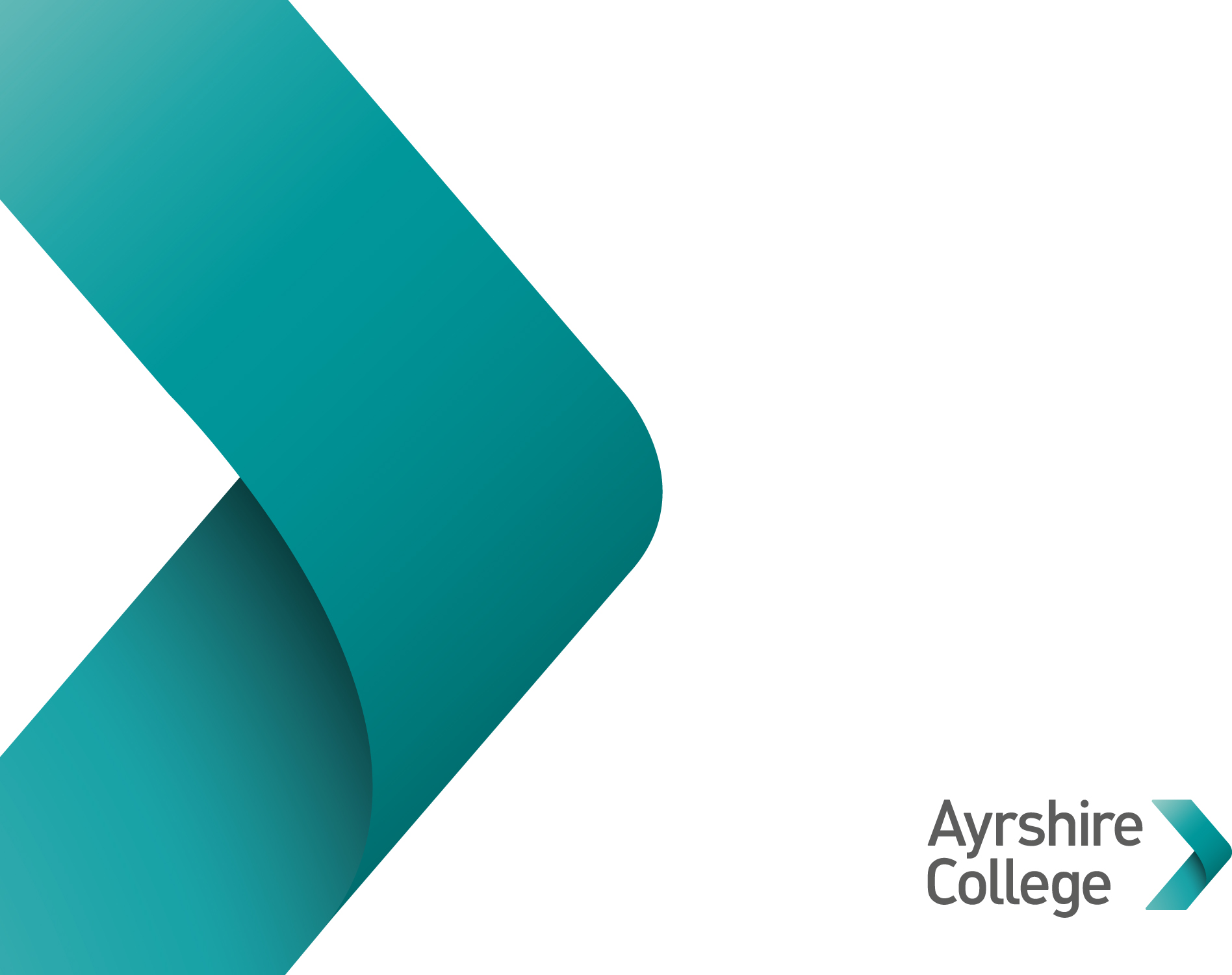 ORGANISATIONAL CHART 2014-15
Ayrshire College Organisational Chart 2014-15
1
Board of Management
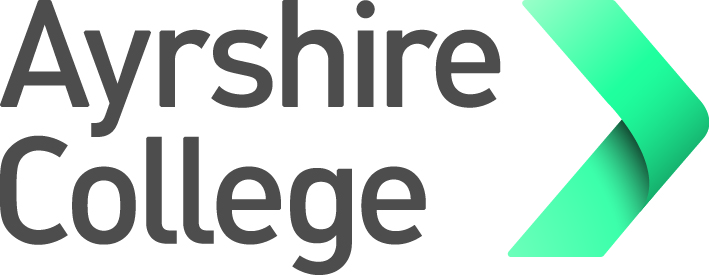 Ayrshire College Organisational Chart 2014-15
2
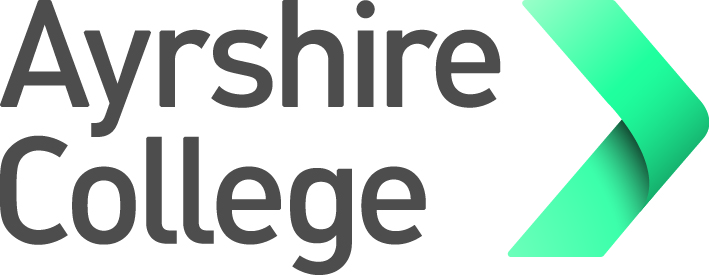 Executive Management Team 
and Executive Support
3
Ayrshire College Organisational Chart 2014-15
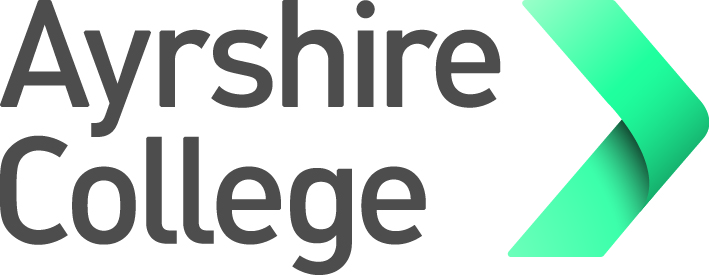 Learning and Teaching
Ayrshire College Organisational Chart 2014-15
4
Learning and Teaching
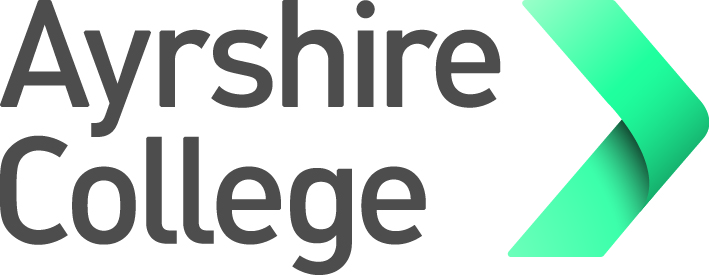 Ayrshire College Organisational Chart 2014-15
5
Access and Inclusion 
(Essential Skills Area)
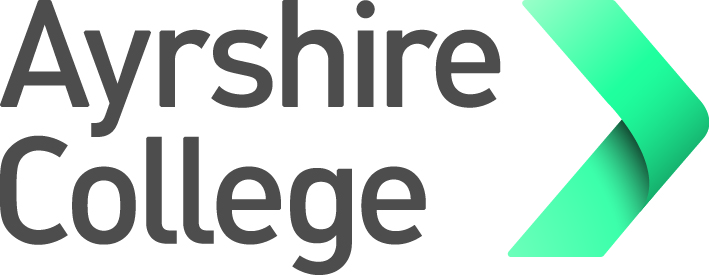 Ayrshire College Organisational Chart 2014-15
6
Access and Inclusion
(Inclusion Area)
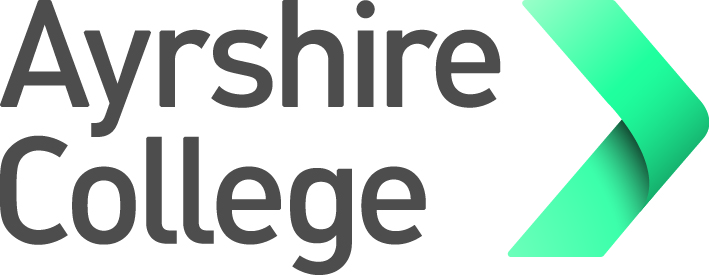 Ayrshire College Organisational Chart 2014-15
7
Care, Education, Sport & Fitness
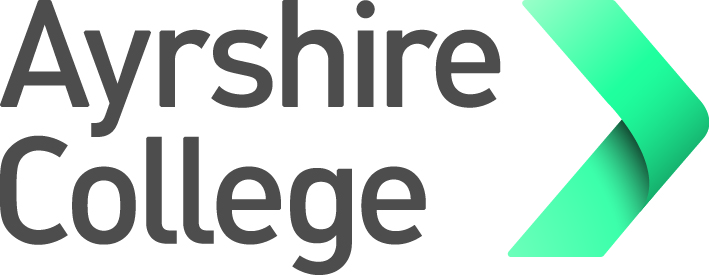 Ayrshire College Organisational Chart 2014-15
8
Creative
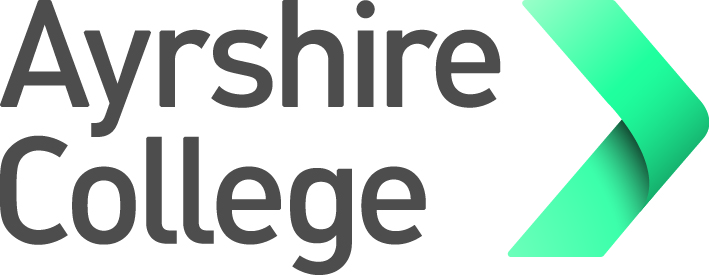 Director of Learning and Skills – Creative
Administration Assistant
Head of Learning and Skills – Arts & Fashion
Head of Learning and Skills - Hair, Beauty, Complementary Therapies & Make-up Artistry
Curriculum Administrator *
Curriculum Administrator *
Curriculum Manager – Arts & Fashion
Curriculum Manager –  Arts & Fashion, Music, Sound & Drama
Curriculum Manager – Hair, Beauty, Complementary Therapies & Make-up Artistry
Curriculum Manager - Hair, Beauty, Complementary Therapies & Make-up Artistry
Curriculum Manager - Hair, Beauty, Complementary Therapies & Make-up Artistry
Lecturers *
Curriculum Support
Salon Assistant *
VQ Assessor *
Lecturers *
Curriculum Support 
Creative Arts Technician *
Ayrshire College Organisational Chart 2014-15
9
Hospitality, Tourism, Business & IT
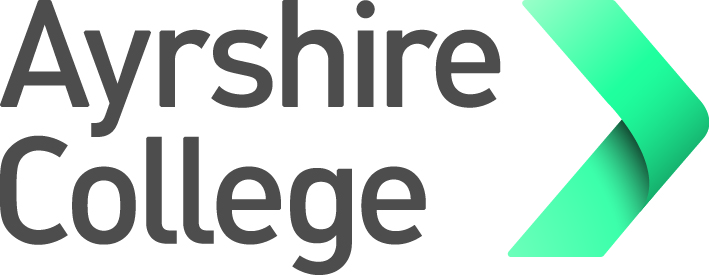 Director of   Learning and Skills – Hospitality, Tourism, Business & IT
Administration Assistant
Head of Learning and Skills – Hospitality & Tourism
Head of Learning and Skills - Business & Computing
Curriculum Administrator
Curriculum Administrator
Curriculum Manager – Hospitality & Tourism
Curriculum Manager – Hospitality & Tourism
Curriculum Manager – Business & Computing
Curriculum Manager – Business & Computing
Lecturers
VQ Assessor
Professional Cookery
Lecturers
Curriculum Support
Catering Assistant – Hospitality  
Technical Support Assistant
10
Ayrshire College Organisational Chart 2014-15
STEM
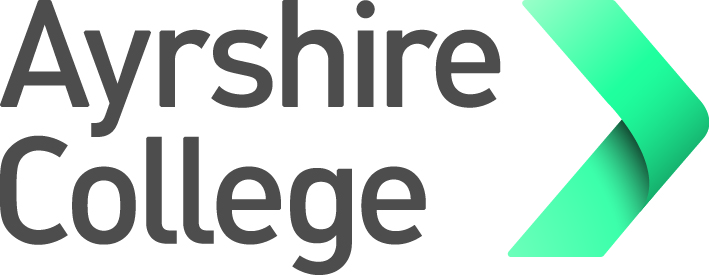 Director of Learning and Skills – STEM
Administration Assistant
Head of Learning and Skills – Engineering & Science
Head of Learning and Skills – Construction, Technology & Trades
Curriculum Administrator *
Curriculum Administrator *
Curriculum Manager – STEM
Curriculum Manager – STEM
Curriculum Manager – STEM
Curriculum Manager – Construction, Technology & Trades
Curriculum Manager -Construction, Technology & Trades
Curriculum Manager - Construction, Technology & Trades
Curriculum Support
Tech – Agriculture 
Tech – Motor Vehicle  
Tech– Trades
Lecturers
Curriculum Support
Tech – Science 
Tech – Engineering
VQ Assessor
Engineering 
Aero
Lecturers
VQ Assessor
Motor Vehicle
Ayrshire College Organisational Chart 2014-15
11
Student Services
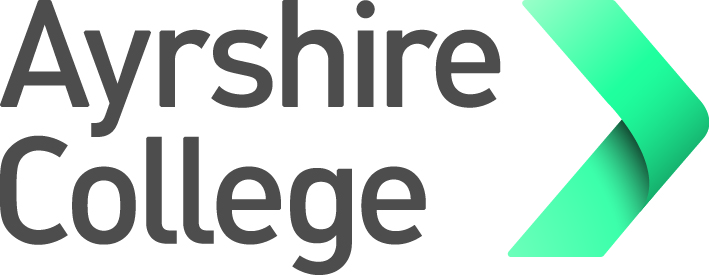 Ayrshire College Organisational Chart 2014-15
12
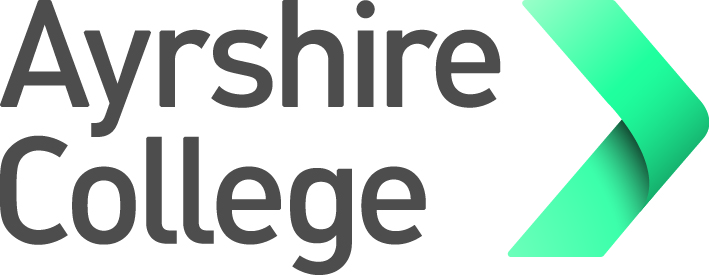 Finance and College Systems
Ayrshire College Organisational Chart 2014-15
13
Finance and College Systems
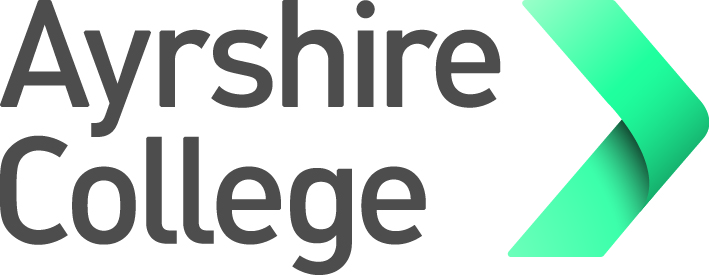 APUC Shared Service
Ayrshire College Organisational Chart 2014-15
14
Finance and Student Funding
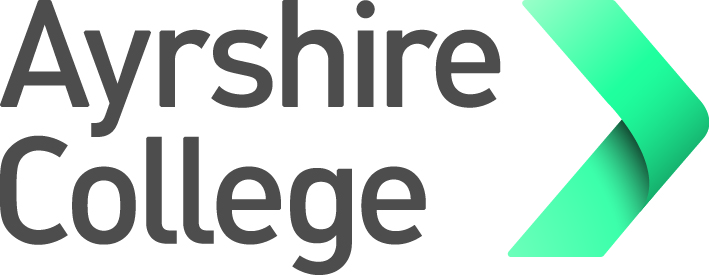 Ayrshire College Organisational Chart 2014-15
15
ICT & MIS
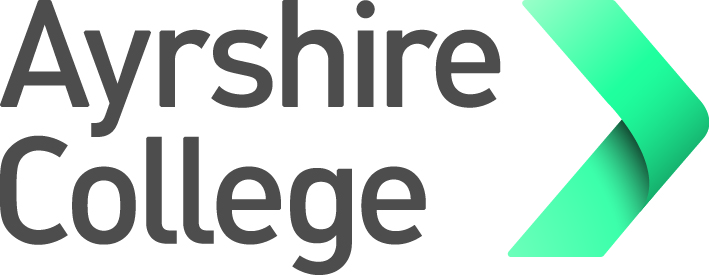 Ayrshire College Organisational Chart 2014-15
16
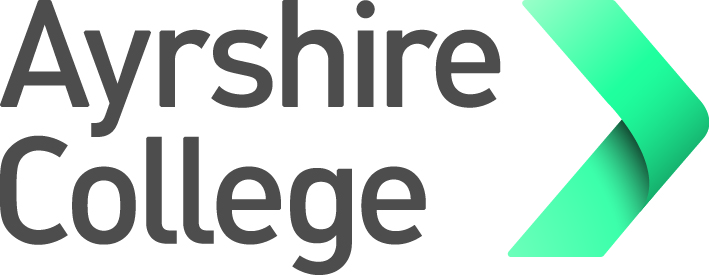 College Estate andNew Campus Development
Ayrshire College Organisational Chart 2014-15
17
College Estate and 
New Campus Development
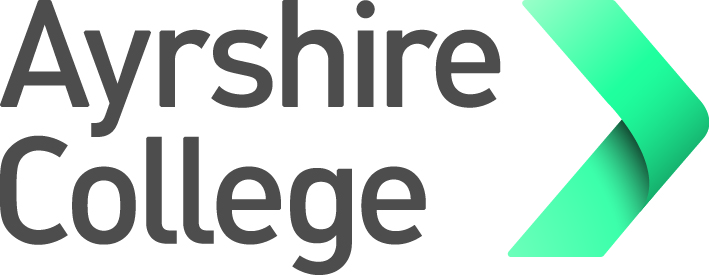 Ayrshire College Organisational Chart 2014-15
18
Estates
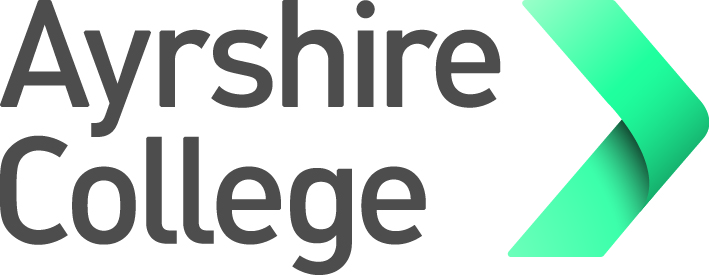 Ayrshire College Organisational Chart 2014-15
19
New Campus Development
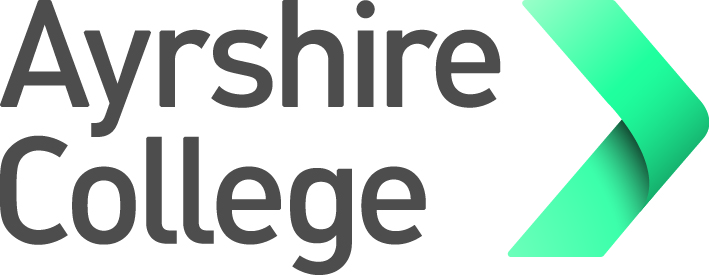 Ayrshire College Organisational Chart 2014-15
20
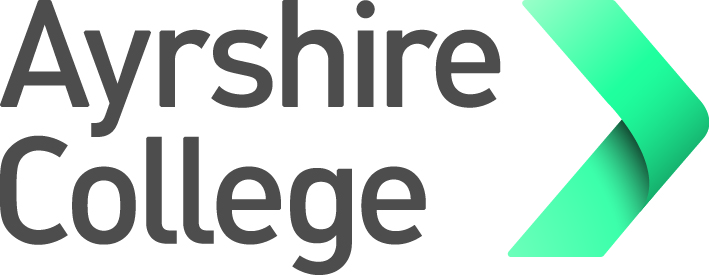 Human Resources and Organisational Wellbeing
Ayrshire College Organisational Chart 2014-15
21
Human Resources and Wellbeing
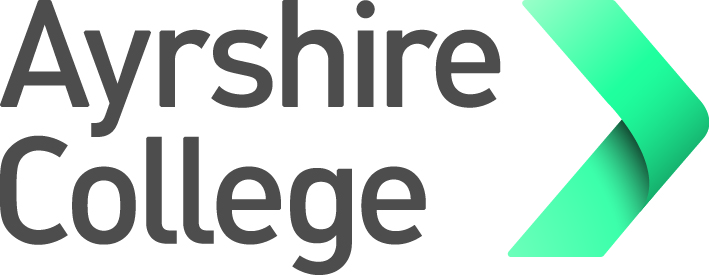 Ayrshire College Organisational Chart 2014-15
22
Vice Principal, HR and Organisational Wellbeing
Human Resources and Organisational Development
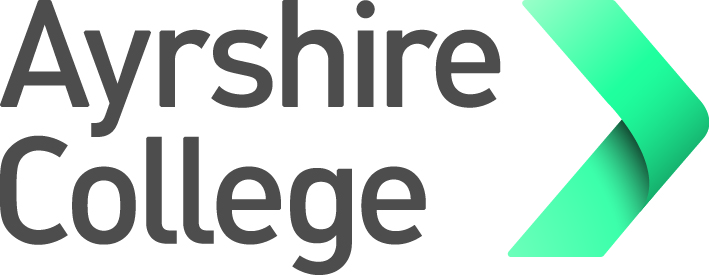 Administration Assistant
Health, Safety and Wellbeing Manager
Equality and Inclusion Manager
Health, Safety and Welling Advisor
Health, Safety and Wellbeing Advisor
Equality and Inclusion Officer
Ayrshire College Organisational Chart 2014-15
23
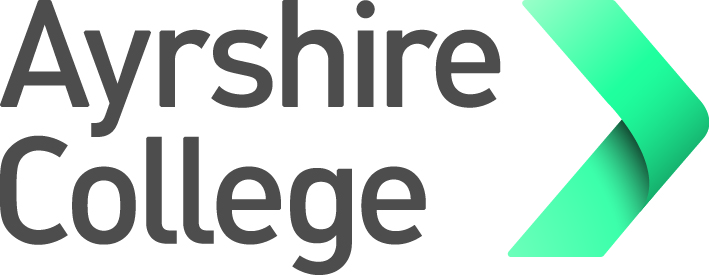 Strategy, Planning & Performance
Ayrshire College Organisational Chart 2014-15
24
Strategy, Planning & Performance
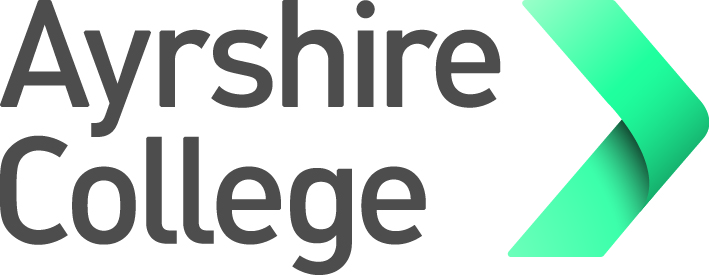 Ayrshire College Organisational Chart 2014-15
25
Quality Enhancement
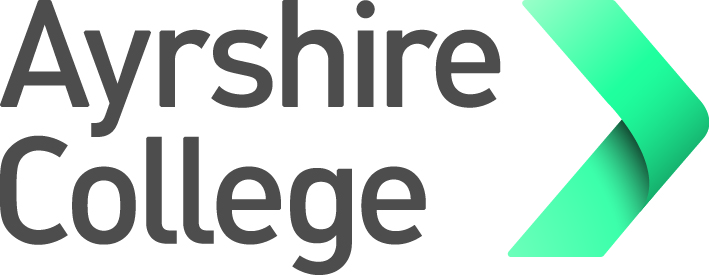 Ayrshire College Organisational Chart 2014-15
26
Education Contracts & Business Development
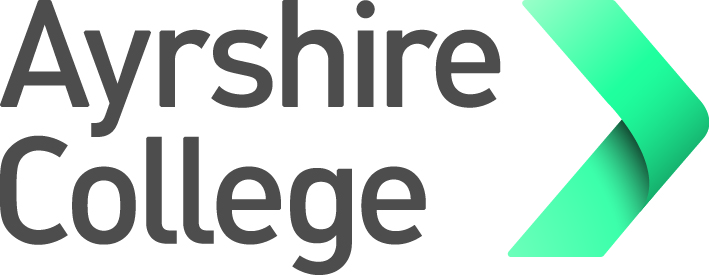 Ayrshire College Organisational Chart 2014-15
27
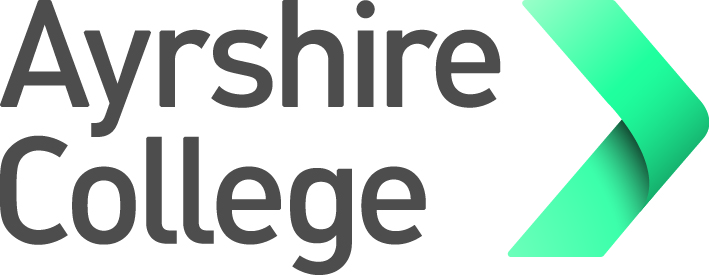 Marketing, PR & Communications Services
Ayrshire College Organisational Chart 2014-15
28